GUN VIOLENCE
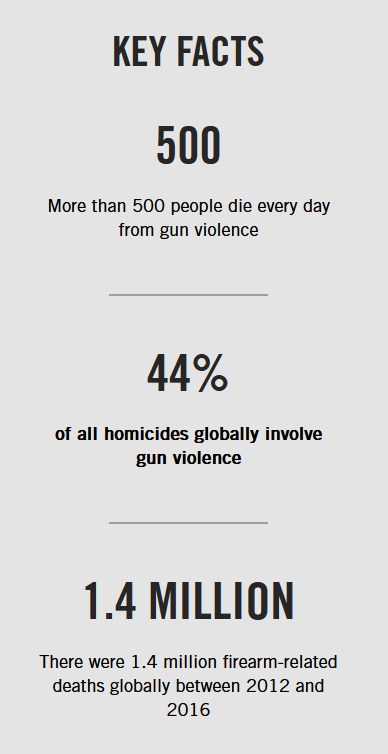 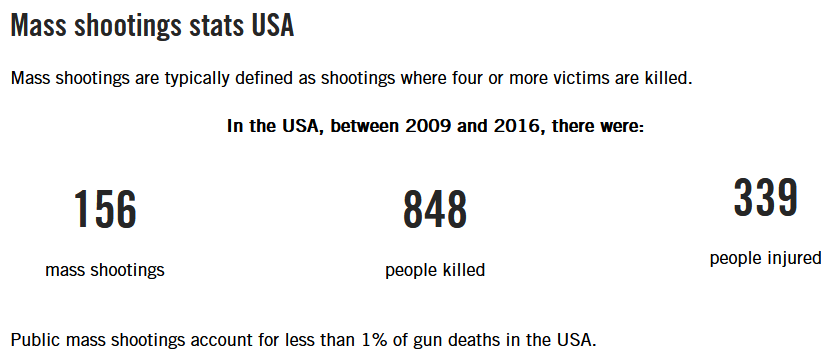 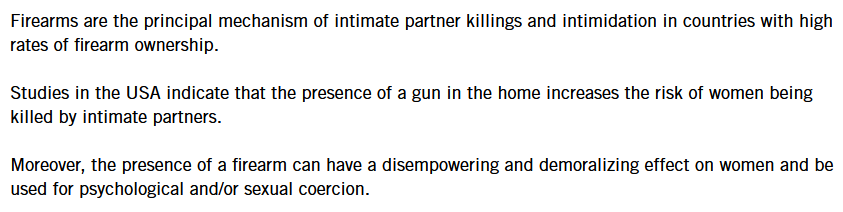 Source: Amnesty International
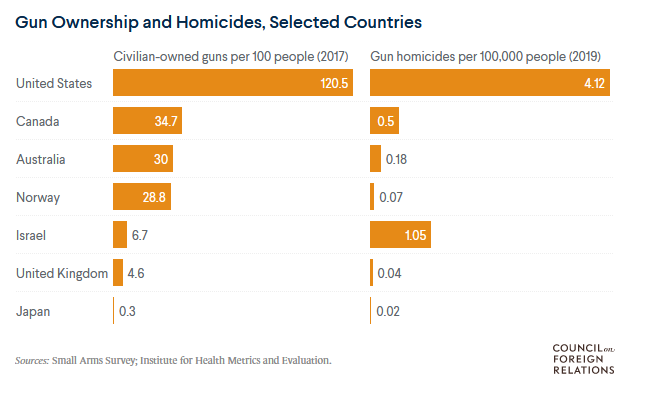 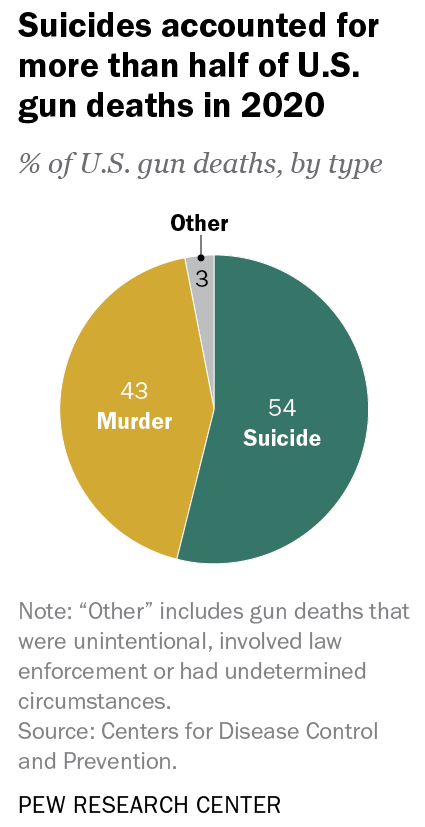 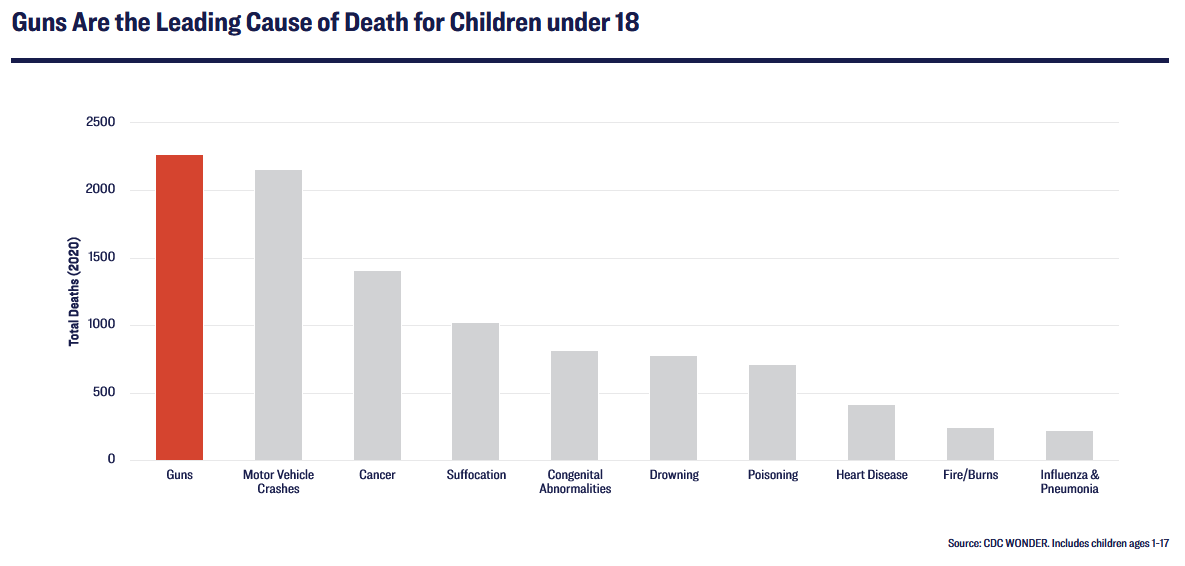 LET’S DEBATE
Thesis: Reduction of violence depends on stricter gun control laws
Analyse the issue from three following perspectives:
necessity
beneficiality
practicability